Кораблик
Воспитатель первой младшей группы «Капелька»
Дубинина М.Н.
Сначала мы потрогали водичку.
Затем мы запускали корабли
Потом мы бурю сделали для них
Решили что для каждого корабликПоможет сделать добрый пластилин
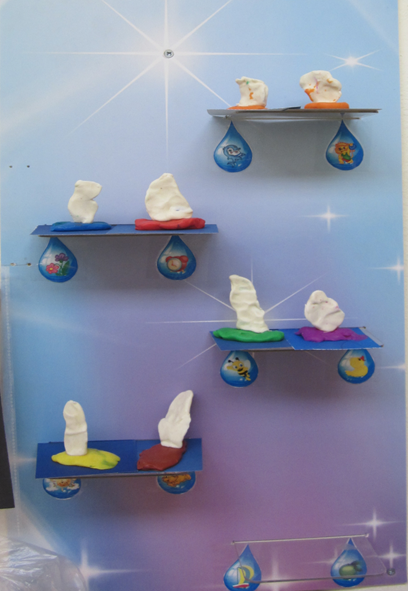